Konsep Computational Thinking
Algoritma dan Pemprograman Dasar
Tujuan Pembelajaran
01
Menerapkan konsep computational thinking
Menerapkan konsep computational thinking
01
Mampu menjelaskan konsep logika dan algoritma pemrograman dasar.
02
Sub Capaian Pembelajaran Mata Kuliah
Mampu menerapkan konsep Computational Thinking
01
Mampu menjelaskan konsep logika dan algoritma pemrograman dasar.
02
Computational Thinking
Computational thinking (CT) adalah sebuah pendekatan dalam proses pembelajaran. CT memang memiliki peran penting dalam pengembangan aplikasi komputer, namun CT juga dapat digunakan untuk mendukung pemecahan masalah disemua disiplin ilmu, termasuk humaniora, matematika dan ilmu pengetahuan.
Metode yang dipakai programmer ketika menulis program
Pattern Recognition
Decomposition
Kemampuan memecah data, proses atau masalah (kompleks) menjadi  bagian-bagian yang lebih kecil atau menjadi tugas-tugas yang mudah dikelola.
Kemampuan untuk melihat persamaan atau bahkan perbedaan pola, tren dan keteraturan dalam data yang nantinya akan digunakan dalam membuat prediksi dan penyajian data.
1
2
Decomposition
Algoritm design
Pattern Recognition
Abstraksi
Abstraksi
Algoritm design
Melakukan generalisasi dan mengidentifikasi prinsip-prinsip umum yang menghasilkan pola, tren dan keteraturan.
Mengembangkan petunjuk pemecahan masalah yang sama secara bertahap sehingga orang lain dapat menggunakan langkah/ informasi tersebut untuk menyelesaikan permasalahan yang sama.
3
4
Karakteristik Berpikir Komputasi
Mampu memberikan pemecahan masalah menggunakan komputer atau perangkat lain.
Mampu mengorganisasi dan menganalisa data
Mampu melakukan representasi data melalui abstraksi dengan suatu model atau simulasi.
Mampu melakukan otomatisasi solusi 
melalui cara berpikir algoritma.
Mampu melakukan generalisasi solusi
Mampu melakukan identifikasi, analisa dan implementasi solusi.
Pengertian Algoritma
Algoritma adalah urutan langkah-langkah logis penyelesaian masalah yang disusun secara sistematis dan logis.
Algoritma
Algoritma Merupakan Jantung Ilmu Informatika
Belajar Memprogram Dan Belajar Bahasa Pemrograman
Algoritma adalah jantung ilmu komputer atau informatika. Banyak cabang ilmu komputer yang diacu dalam terminologi algoritma.
Belajar memprogram adalah belajar tentang metodologi pemecahan masalah. Sedangkan belajar bahasa pemrograman berarti belajar memakai suatu bahasa aturan tata bahasa, instruksi dan tata cara pengoperasian compiler
Mekanisme Pelaksanan Algoritma Oleh Pemroses
Algoritma harus ditulis dalam notasi bahasa pemrograman sehingga dinamakan program.
Beberapa notasi yang digunakan dalam penulisan algoritma:
Notasi I: 
Untaian kalimat deskriptif
Notasi II: 
Diagram alir (flow chart)
Notasi III: 
Pseudo-code
Notasi dalam penulisan algoritma
01
02
03
Notasi I :
Notasi 2 :
Notasi 3 :
Algoritma Luas_Segiempat
Menghitung luas  segiempat  dengan  memasukkan  nilai  lebar  dan  panjang segiempat
Deklarasi
Luas, panjang, lebar : bilangan bulat
Deskripsi
Masukkan nilai lebar dan panjang
Hitung luas sama dengan panjang kali lebar
Tampilkan Luas
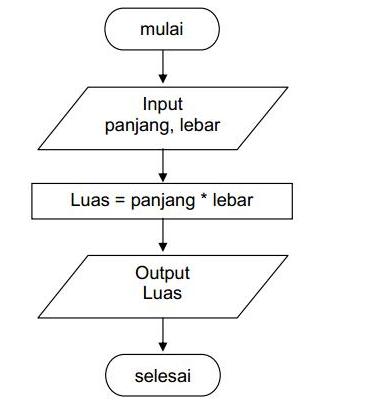 Algoritma Luas_Segiempat
Menghitung luas  segiempat  dengan  memasukkan  nilai  lebar  dan  panjang segiempat
Deklarasi
Luas,panjang,lebar :integer
Deskripsi
Input(n)
Luas= panjang * lebar 
Output (Luas)
Aturan Penulisan Algoritma
{Komentar mengenai algoritma seperti cara kerja program, kondisi awal dan kondisi akhir dari algoritma}
JUDUL
{Pada bagian ini, didefinifikan nama konstanta, nama variable, nama prosedur dan nama fungsi}
KAMUS
{Pada bagian ini algoritma dituliskan. Semua teks yang dituliskan tidak diantara tanda kurung kurawa akan dianggap sebagai notasi algoritma yang akan berpengaruh terhadap kebenaran algoritma}
ALGORITMA
Thank You